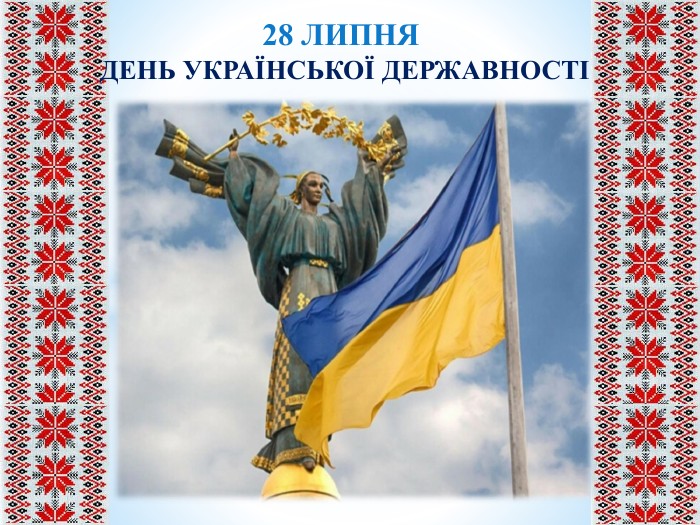 У ЄДНОСТІ – НАРОДУ СИЛА
Від Заходу вкраїнського й до Сходу 
Ми єдності ланцюг протягнем знов, 
Посієм між людьми священну згоду. 
Ми разом!  Це основа всіх основ. 
  
Тепло сердець здолає ворожнечу, 
І об’єднає всіх свята мета: 
Тримаймось разом.  Ми – велика сила. 
Й не забуваймо: Батьківщина в нас одна. 
  
Тут бились прадіди,  зросили землю кров’ю, 
Чужинців проганяли раз у раз. 
Вороже зло ми переможемо любов’ю, 
Нам об’єднатись заповів пророк Тарас. 
  
І заспіває знову Україна, 
І оживе її свята земля. 
І пам’ятаймо: тільки в єдності – народу сила 
То ж стали золотими ці слова
Українська нація ніколи не віддасть своєї незалежності.
Українці 28 липня вперше відзначають  День Української державності.
Попри шостий місяць повномасштабного вторгнення росії в Україну та дев'ятий рік війни, «українців не зламати», заявив президент Володимир Зеленський під час вечірнього звернення 24 липня.
День Української державності утверджуватиме зв’язок українців, які живуть тепер, із багатьма поколіннями нашого народу, — сказав президент.
Він додав, що лише ті, хто абсолютно не знає правди історії й не відчуває її сенсу, могли ухвалити рішення атакувати Україну, а зараз вже навіть самі росіяни визнають, що Україна переможе.
Українці ніколи не віддадуть своєї незалежності. І не зламаються зсередини, як це бувало не раз. Не цього разу, — сказав Зеленський.
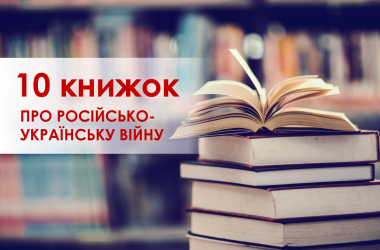 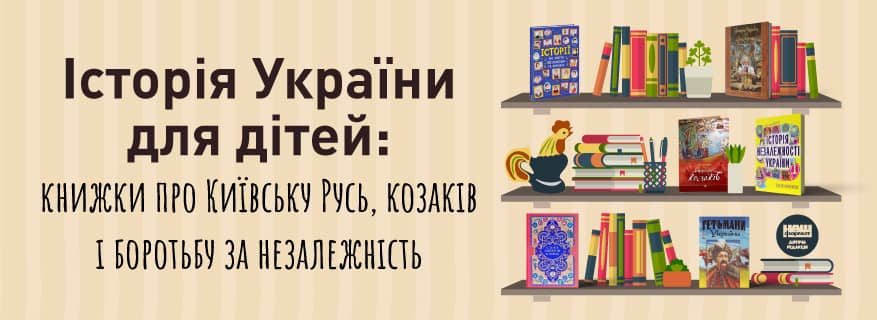 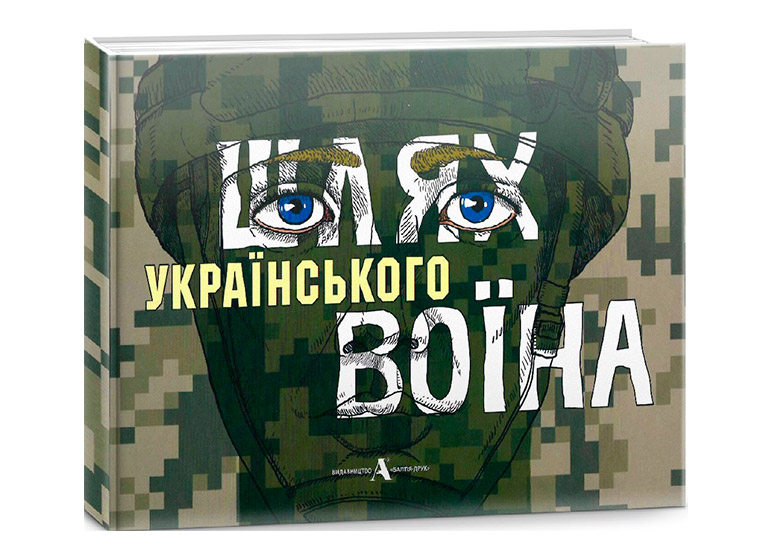 Автор: Рамунє ПоташніковаІлюстратори: Й. Люгайла, Р. Івашкявічютє, І. ПанарінаПереклад: Ольга Сілакова, Анна ТретякВидавництво: Балтія-ДрукРік видання: 2020Кількість сторінок: 112Рекомендований вік: 9-13 років
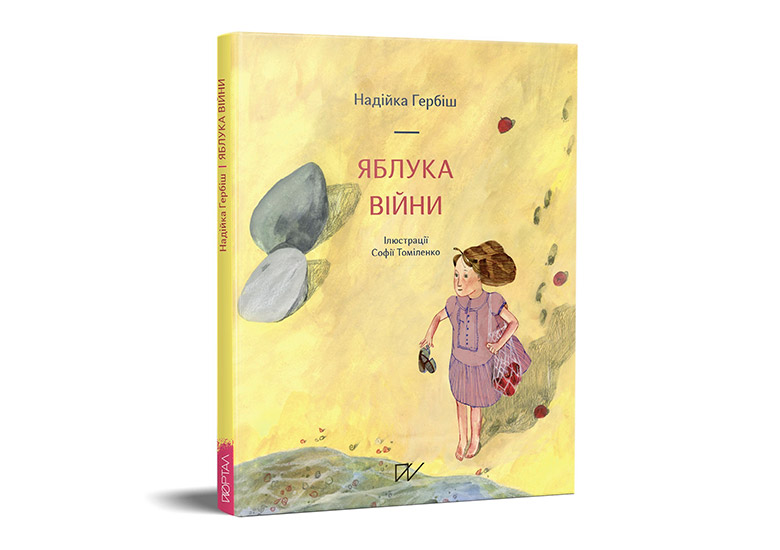 Автор: Надійка ГербішІлюстратор: Софія ТоміленкоВидавництво: ПорталРік видання: 2020Кількість сторінок: 64Рекомендований вік: 9-13 років
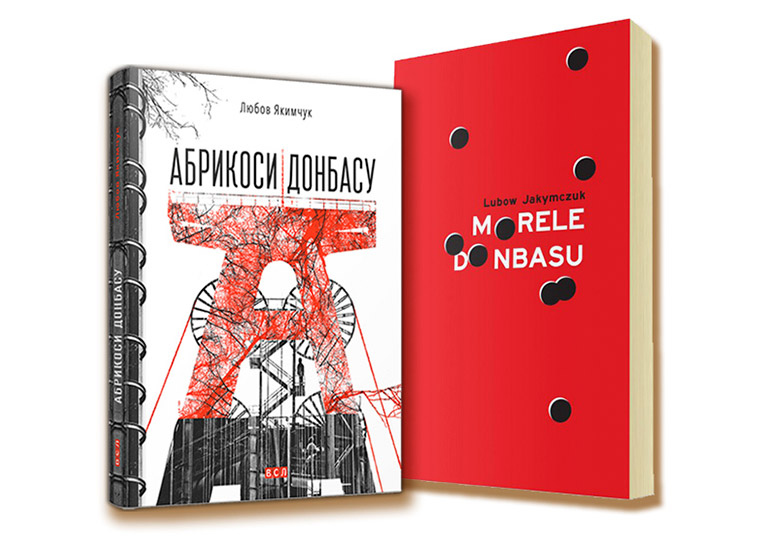 Автор: Любов ЯкимчукІлюстратори: Оксана Йориш, Назар ГайдучикВидавництво: Видавництво старого леваРік видання: 2015Кількість сторінок: 192
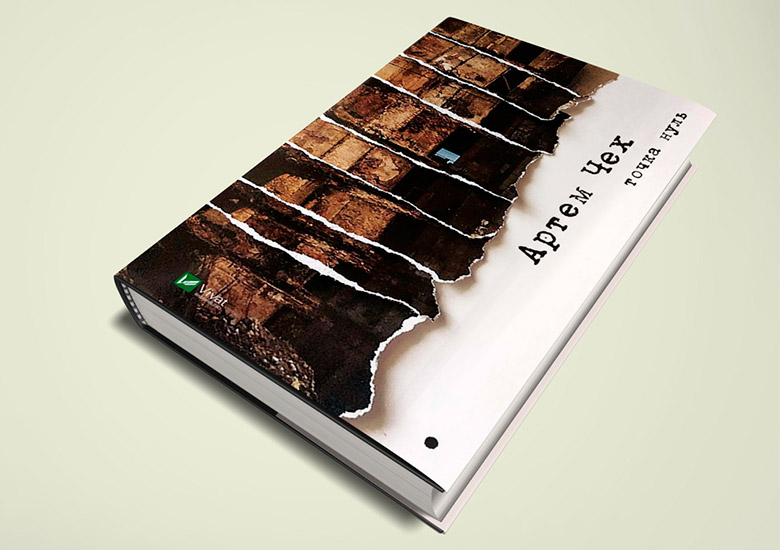 Автор: Артем ЧехВидавництво: VivatРік видання: 2017Кількість сторінок: 224
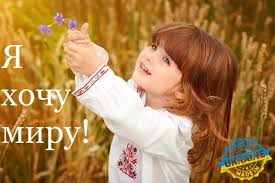 Бажаю завжди вірити у свої сили, поважати один одного, любити свою країну, шанувати нашу історію, пам’ятати всіх, хто героїчно віддав своє життя за Україну та її майбутнє.
***
Україну любити щиро бажаємо!З Богом долати усі негаразди,Свою волю нікому не дати украсти.Українську історію бережно знати,Українськую гідність не дати топтати,Прадідів-козаків тихо шанувати,Мову, сім’ю, церкву свою захищати.В Новий День народження нашої НенькиБажаємо щастя й достатку рідненькій!Щоб усі її діти із цілого світуПовернулись додому жити довіку.